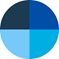 Fatturazione elettronica un obbligo che diventa opportunità… volendo
STUDIO COMMERCIALE GALENA					Vittorio molinari	
30/11/2018										monica de sena
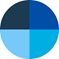 Non è di carta, ma com’è?
Non è di carta
Non è un formato immediatamente leggibile, tipo PDF

Il formato è XML, cioè un formato utile solo per software dedicati; può derivare da altri formati ed essere ritrasformato in altri. 
Potremo avere la fattura in un formato leggibile, PDF, ma cominciamo a perdere l’abitudine di stamparla e usarla come siamo abituati.
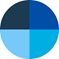 Chi è obbligato e chi è esentato
Tutti i soggetti con partita IVA sono tenuti, dal 1° gennaio 2019, ad emettere fatture elettroniche sia verso altri soggetti IVA, purchè residenti in Italia, sia verso privati senza partita IVA.
Sono, al momento, esonerati ad emettere esclusivamente fatture elettroniche i soggetti IVA in «regime di vantaggio» e «regime forfettario».
La cessione di beni e le prestazioni rese da soggetti subappaltatori di servizi e forniture nell’ambito di appalti della PA sono obbligati alla fatturazione elettronica dal 1° luglio 2018
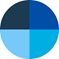 Come si fanno le fatture elettroniche?
Potremo continuare ad usare quasi tutti i sistemi elettronici attuali, tipo Word, Excel, programmi dedicati, ma dovremo avere un convertitore in «XML ministeriale»
Potremo anche caricare direttamente la fattura in un sistema già impostato «XML ministeriale» e salvarci una copia PDF

Chi già utilizza un sistema di emissione delle fatture elettroniche «XML ministeriale», può continuare ad usarlo purchè conformato all’emissione verso PRIVATI, e con alcune avvertenze…. Le vedremo.
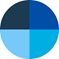 Tempistica della fatture attive
La tempistica di emissione teoricamente non cambia rispetto all’attuale:
Il giorno stesso del pagamento del saldo o dell’acconto
Il giorno stesso dell’invio della fornitura in caso di fattura/d.d.t.
Entro il giorno 15 del mese successivo quando fattura riepilogativa di più d.d.t.


Circ. 2.7.2018 n. 13
"(... ) in fase di prima applicazione delle nuove disposizioni (... ) si ritiene che il file fattura, predisposto nel rispetto delle regole tecniche (... ) ed inviato con un minimo ritardo, comunque tale da non pregiudicare la corretta liquidazione dell'imposta, costituisca violazione non punibile( ... )".
Data effettuazione delle operazioni
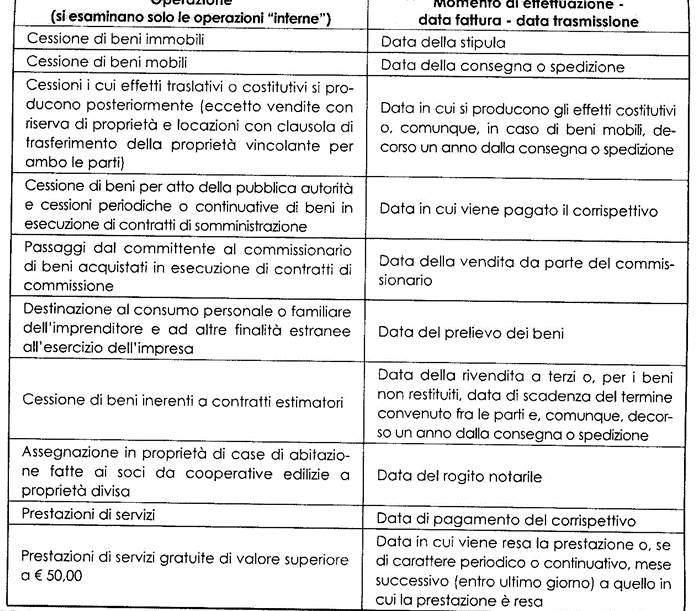 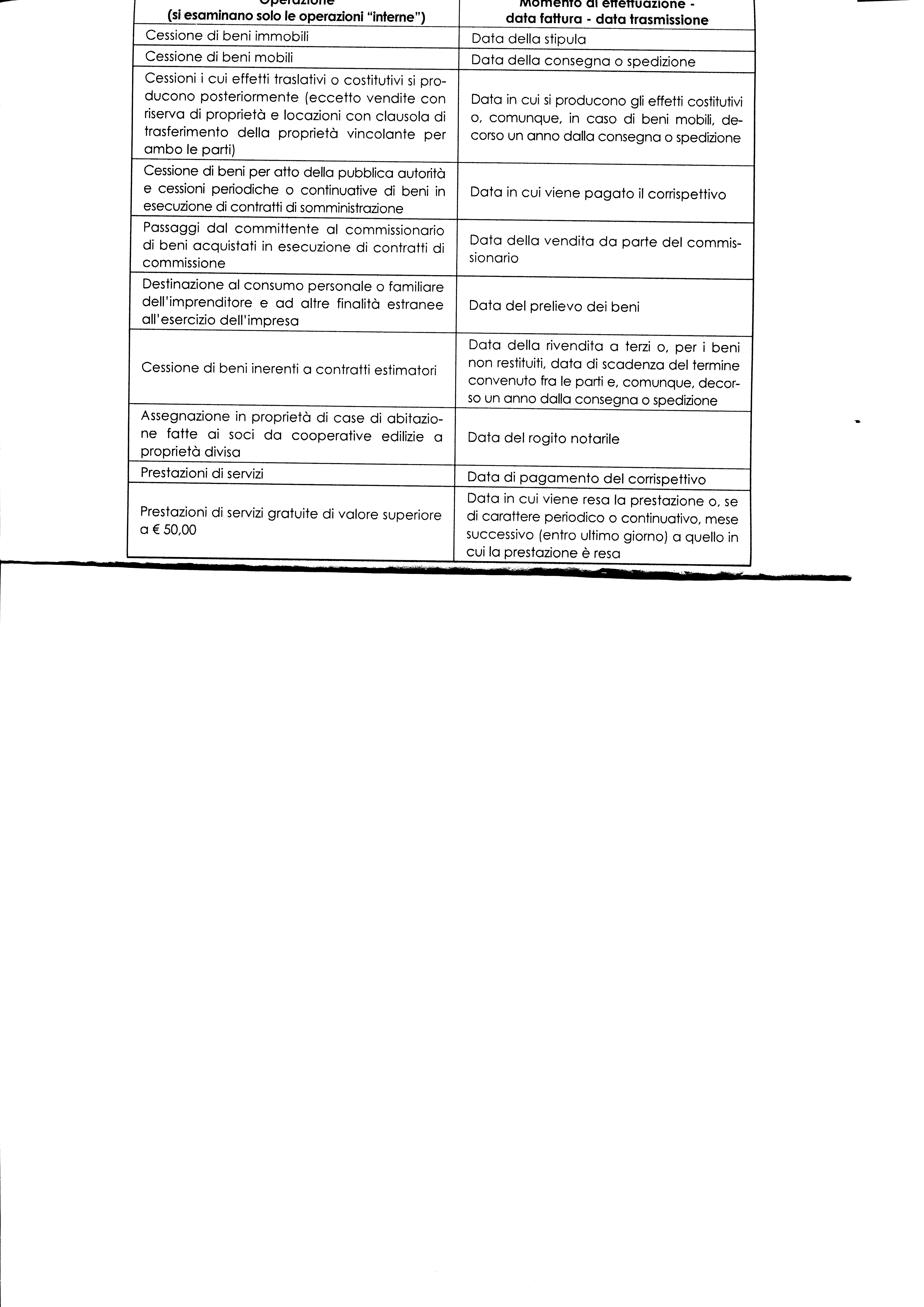 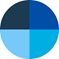 Tempistica della fatture attive e passive
La DATA DI EMISSIONE della fattura elettronica è la data riportata nel documento, trascritta nel campo <Data> della sezione <DatiGenerali>.

La fattura elettronica scartata da SdI si dà per non emessa.

La DATA DI RICEZIONE della fattura elettronica è:
la data attestata al destinatario dai canali telematici di ricezione (PEC, piattaforma, …);
in caso di messa a disposizione nell'area riservata del sito dell'Agenzia delle Entrate a consumatori finali, regime di vantaggio e forfettario, produttori agricoli, la data di ricezione è la "data di messa a disposizione";
in caso di messa a disposizione nell'area riservata del sito dell'Agenzia delle Entrate per impossibilità alla consegna, la data di ricezione è la "data di presa visione", ed il Sdl comunica al cedente/prestatore la suddetta data.
Cosa occorre predisporre per la FE
Tutti i soggetti con partita IVA dovranno dotarsi di una PEC e/o di un codice destinatario o codice univoco.
PEC: si consiglia di aprire una PEC dedicata
CODICE DESTINATARIO: ci si registra nella sezione «Fatture e corrispettivi» del sito WEB dell’Agenzia delle Entrate
Esiste l’alternativa del CODICE UNIVOCO per piattaforme accreditate
Noi potremo provvedere alla registrazione per ottenere il codice Destinatario, con apposita delega; altrimenti in autonomia, previo accreditamento per ottenere il PIN
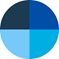 Contenuti particolari della FE
Quanto previsto dall’art.21 e 21-bis anche nel caso di versione semplificata
Codice destinatario composto di 7 cifre, identifica il canale scelto dal cessionario committente
Codice Regime fiscale cedente fornitore, ad esempio RF01 = ordinario, RF02 = contribuenti minimi
Tipo Documento: ad esempio TD01 = fattura, TD02 Acconto/anticipo su fattura… TD20 autofattura
Codici che indicano operazioni senza IVA: ad esempio N1 = esclusa art. 15, N2 = non soggetta, ecc.
RIASSUMENDO
Occorre un software per convertire in XML il proprio sistema informatico di fatturazione, oppure per realizzare direttamente in XML la fattura elettronica
Occorre dotarsi di una PEC (meglio se dedicata) e registrarsi sul sito dell’Agenzia delle Entrate per dotarsi di un CODICE DESTINATARIO
Occorre attivare uno o più servizi di «conservazione digitale»
Non è obbligatorio firmare digitalmente le FE, ma….
Oppure, aderire a piattaforme accreditate, che forniranno un CODICE UNIVOCO
Come funziona la trasmissione delle FE
SALVATAGGIO
SALVATAGGIO
SALVATAGGIO
ACCETTATA
CONSEGNATA
SdI /Agenzia Entrate
CLIENTE
FORNITORE
CONTROLLO
SCARTATA
NON CONSEGNATA
CASSETTO
FISCALE
NON CONSEGNATA
INVIO ORDINARIO
Casistica principale        prima parte
Il cliente si è registrato al SdI (ha il codice destinatario): comunica al fornitore di essere registrato, questi come codice univoco indicherà 7 zeri; il SdI provvederà all’inoltro all’indirizzo registrato
Il cliente non si è registrato al SdI: dovrà comunicare al fornitore la propria PEC o il proprio Codice Univoco (7 cifre della piattaforma HUB)
Il cliente è in regime agevolato o è produttore agricolo: il fornitore inserirà come Codice destinatario 7 zeri, SdI la metterà a disposizione nel cassetto fiscale del cliente, mentre il fornitore informerà il cliente dell’emissione
Il cliente è un consumatore finale: il fornitore inserirà come Codice destinatario 7 zeri, SdI la metterà a disposizione nel cassetto fiscale del cliente, mentre il fornitore dovrà consegnare al cliente una copia cartacea o PDF
Casistica principale        seconda parte
Il cliente ha un sistema di ricezione non funzionante: il SdI metterà a disposizione del cliente la fattura (cassetto fiscale) e comunicherà al fornitore la mancata consegna, questi si attiverà per comunicare per iscritto tale situazione al cliente
Il cliente non ha comunicato il proprio recapito: il fornitore indicherà come Codice destinatario 7 zeri; il SdI metterà a disposizione del cliente la fattura (cassetto fiscale), mentre il fornitore si attiverà per comunicare per iscritto l’emissione della fattura al cliente
Il cliente è un soggetto straniero: il fornitore potrà emettere una fattura cartacea o PDF, ma se vorrà evitare lo «spesometro» trasmetterà al SdI una fattura elettronica indicando come Codice destinatario 7 X
Il fornitore non ha inoltrato la fattura elettronica a mezzo SdI: il cliente, al fine di evitare sanzioni, emetterà un’autofattura elettronica che invierà al SdI (TD20)
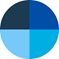 Modalità operative cliente / studio
RICEZIONE FATTURE
Ciclo passivo
PIATTAFORMA DIGITALE
STUDIO GALENA
CLIENTE STUDIO
Ciclo attivo
EMISSIONE FATTURE
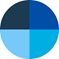 Modalità operative cliente / studio
CICLO ATTIVO
E’ preferibile che il cliente sia autonomo al 100% nell’emissione delle fatture.
E’ in genere possibile mantenere l’attuale software utilizzato per la fatturazione, previa verifica della fattibilità di aggancio sulla nostra piattaforma
E’ preferibile che il cliente adotti la nostra piattaforma, mentre è indispensabile che qualsiasi sia il software usato dal cliente, questo sia facilmente acquisibile dal nostro sistema
E’ possibile caricare sulla nostra piattaforma le attuali anagrafiche dei clienti finali
E’ possibile, utilizzando la nostra piattaforma, intervenire direttamente in assistenza, oppure, in caso di necessità, sostituirci al cliente
Modalità operative cliente / studio
CICLO PASSIVO
E’ preferibile che il cliente adotti la nostra piattaforma, questa gli è pienamente accessibile
Qualora adotti una propria autonoma modalità, è per noi fondamentale la possibilità di ricevere periodicamente in modalità massiva le fatture che andranno registrate
E’ preferibile, quando spetta a noi la registrazione, che ci venga tempestivamente segnalata ogni informazione che porterà ad azioni integrative di quella determinata fattura di acquisto
Servizi messi a disposizione dall’Agenzia E.tutti gratuiti
✓	Software installabile su PC per la predisposizione delle fatture elettroniche.
✓	Procedura web (accessibile tramite SPID, Fisconline/Entratel e CNS) ed APPiOS/Android (accessibile tramite Fisconline/Entratel ) per la predisposizione e trasmissione delle fatture al Sdl.
✓	Servizio web di generazione di un QR Code utile per l'acquisizione automatica delle informazioni anagrafiche IVA del cessionario/committente e del relativo "indirizzo telematico" ed APP iOS/Android in grado anche di leggere il QR Code, nonché un software "stand alone" per PC.
✓	Servizio di registrazione mediante il quale il cessionario/committente (oppure intermediario art.3 co.3 DPR 322/98) può indicare al Sdl l'indirizzo telematico preferito per la ricezione dei file.
✓	Messa a disposizione delle fatture elettroniche per ricerca, consultazione ed acquisizione nell'area riservata del sito dell'Agenzia delle Entrate di duplicato informatico delle fatture emesse e ricevute e disponibili sino al 31 dicembre dell'anno successivo a quello di ricezione da parte del Sdl.
✓	Servizio gratuito di conservazione digitale delle fatture elettroniche previa adesione all'accordo di servizio pubblicato nell'area riservata del sito dell'Agenzia delle Entrate secondo le norme di cui al DMEF 17.6.2014 e DPCM 3.12.2013. Questo servizio non consente la conservazione di allegati alla fattura elettronica
Semplificazioni amministrative e contabili
Dal 1° gennaio 2019 è abrogato lo spesometro (entro il 28/02/2019 deve comunque essere inviato il 3° e 4° trimestre 2018)
Per i contribuenti che garantiranno la tracciabilità degli incassi superiori a 500 €, si riduce di 2 ANNNI i termini di prescrizione (attualmente 4 per IVA e % per imposte dirette)
Ai professionisti  e alle imprese in contabilità semplificata, prossimamente, l’Agenzia metterà a disposizione:
Una bozza di liquidazione IVA
Una bozza di dichiarazione IVA e dichiarazione dei redditi, con allegati prospetti che documentano i valori lì indicati
Bozze degli F24 per i versamenti, compensazioni, rimborsi delle imposte
Per chi si avvarrà di tali proposte, sarà esonerato dalla tenuta dei registri IVA
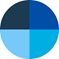 Le nostre proposte operative
Incontro per l’esame della miglior soluzione organizzativa (entro novembre)
Messa a disposizione di una piattaforma per l’emissione e la ricezione delle fatture elettroniche, con accordi di gestione (entro novembre)
Autorizzazione privacy e delega alla registrazione allo SdI (entro dicembre)
Autorizzazione attivazione PEC e Codice destinatario (entro dicembre)
Autorizzazione attivazione accesso cassetto fiscale (e previdenziale) (entro dicembre)
Autorizzazione attivazione conservazione digitale Agenzia entrate (entro dicembre)
Collaborazione all’invio comunicazioni ai fornitori (entro dicembre)
Formazione e fase di test vostra operatività (entro dicembre)
Autorizzazione alla registrazione massiva ciclo attivo e passivo
OPPORTUNITA’
Il processo, una volta a regime (3-6 mesi?), dovrebbe manifestare le proprie economicità: 
minor tempo per fatturazione e invio 
minor tempo con eliminazione spesometro (da subito), ma soprattutto registri IVA, liquidazione, dichiarazione annuale (fra 12-18 mesi)
minori costi operativi e materiali, 
informazioni più tempestive, 
maggiori e migliori informazioni, 
possibilità di elaborazioni statistiche, commerciali e finanziarie
condizioni di miglior favore per accertamenti fiscali
Come andrà a finire?
Nel breve periodo emergeranno limiti digitali nell’organizzazione delle imprese, del nostro studio, dell’Agenzia delle entrate: sarà dura!
Nel medio e lungo periodo ci saranno procedure più formali e nello stesso tempo più semplici e lineari.
Crescerà la familiarità con il mondo digitale


    ….. E se son rose, fioriranno
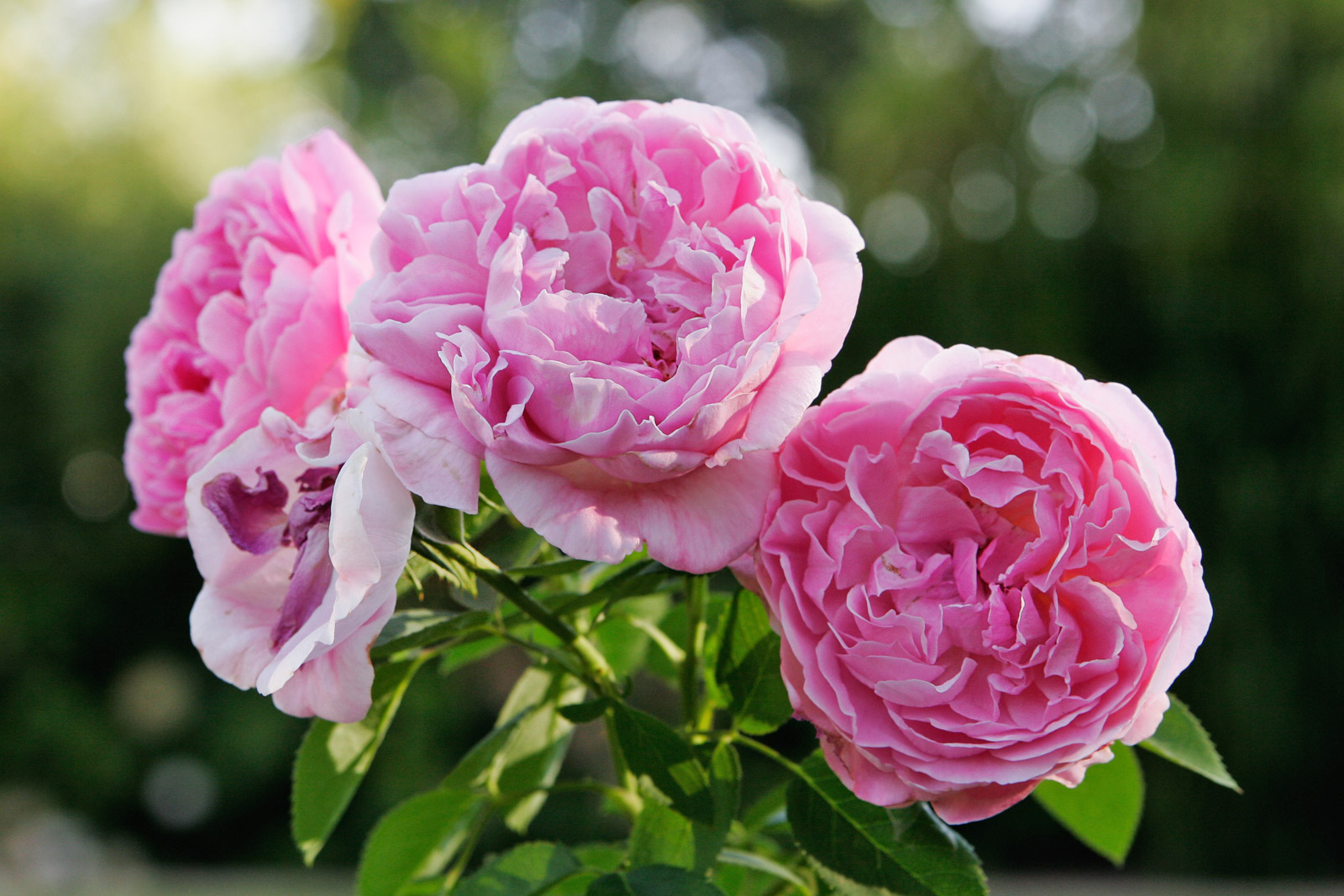